Growth & Environment
● Τι είδους σχέση υπάρχει? Πάντα αρνητική?

● Αιτιότητα

● Υστέρηση
H Υπόθεση της Περιβαλλοντικής Καμπύλης Kuznets
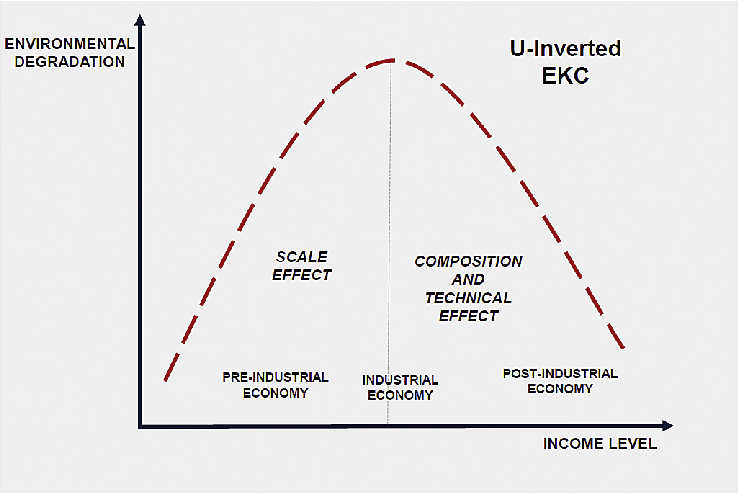 Decoupling Growth & Environment
Περιβαλλοντικός δείκτης
Οικονομικός δείκτης
Πράσινη Ανάπτυξη
ΔΕ
coupling
Strong Negative 
decoupling
Weak/ Relative 
decoupling
ΔΙ
Negative 
coupling- De-growth
Green Growth (strong decoupling)
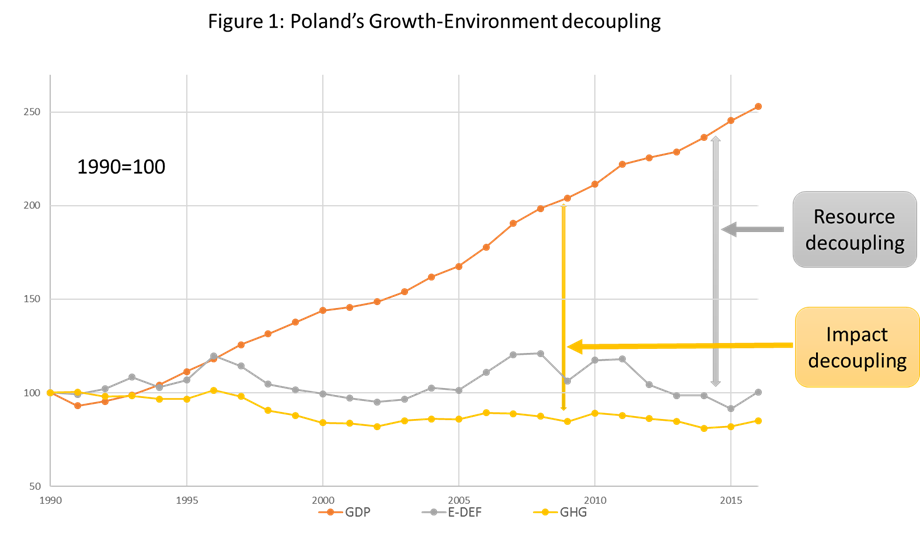 Decoupling & green growth
Coupling & relative coupling
Γιατί ???????
Κυκλική οικονομία
Αύξηση της Αποτελεσματικότητας  
της χρήσης των πόρων
Αύξηση της μη υλικής παραγωγής 
(dematerialization)
De-growth
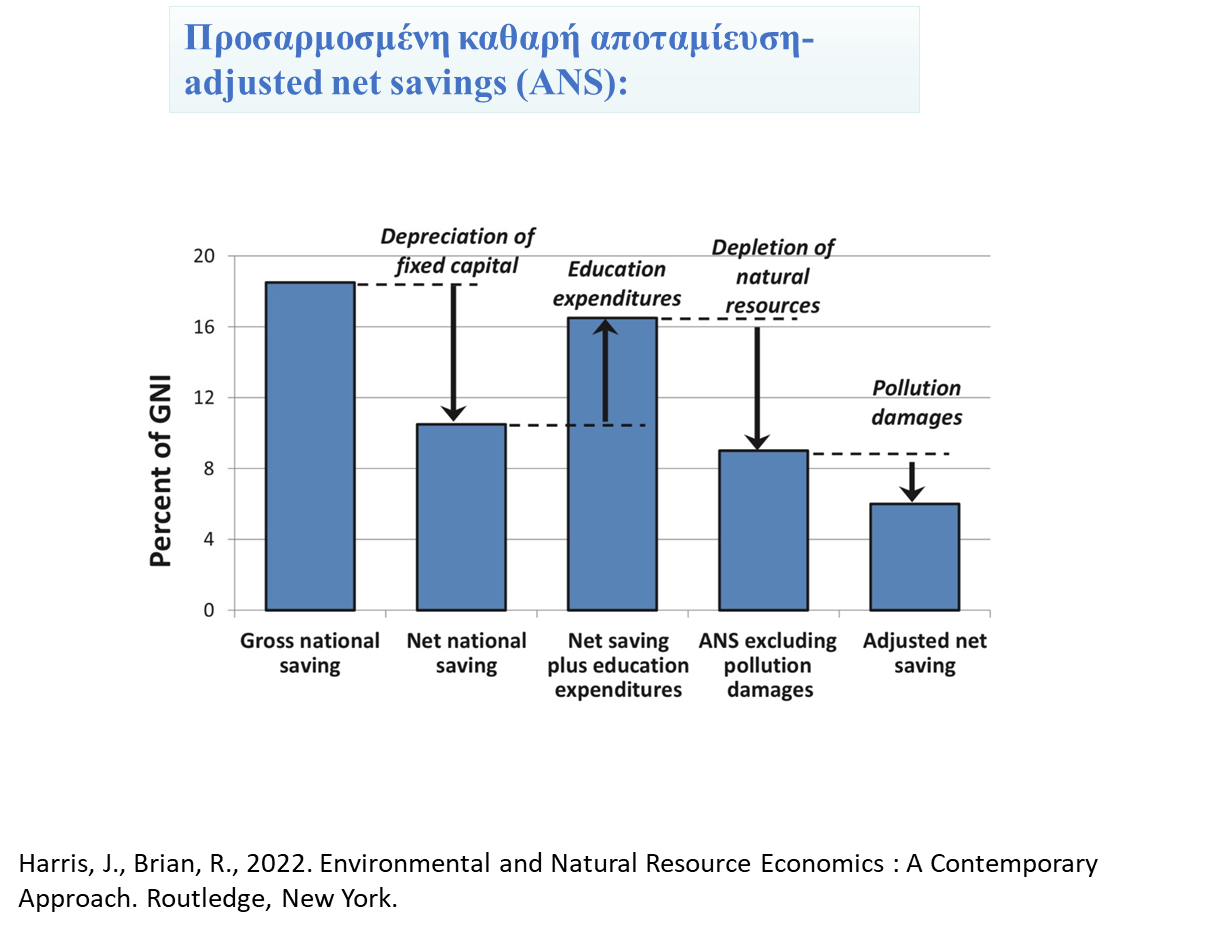 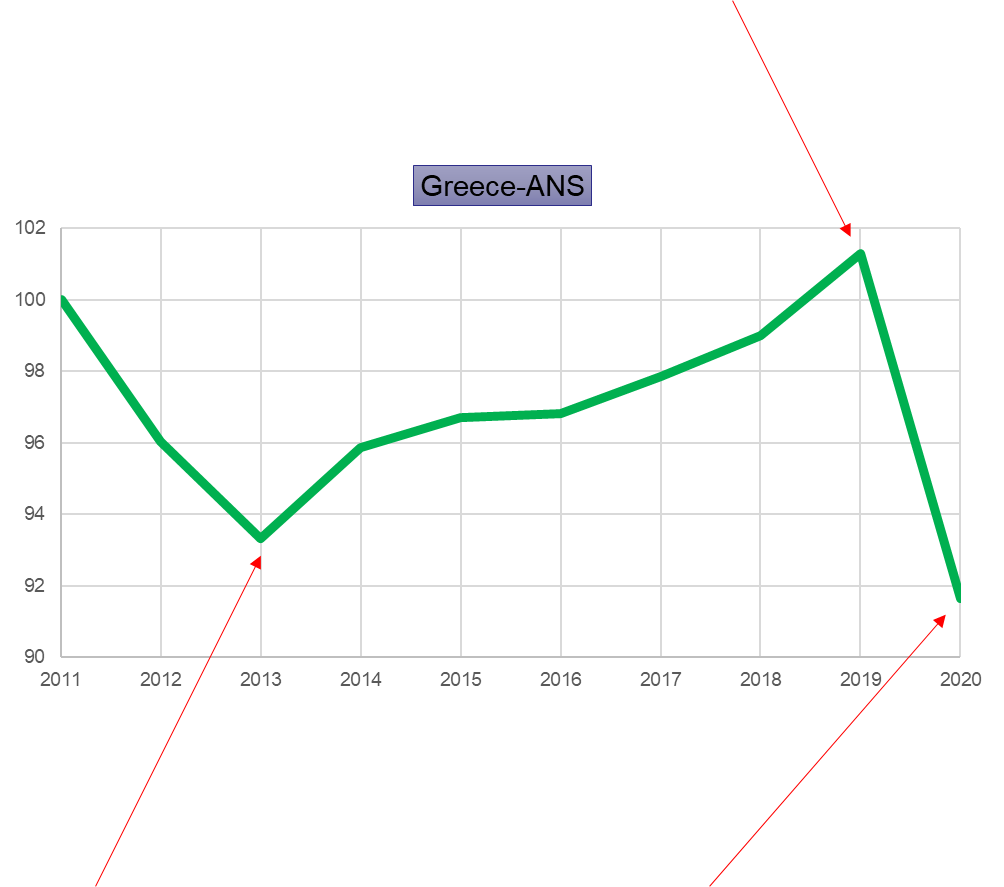 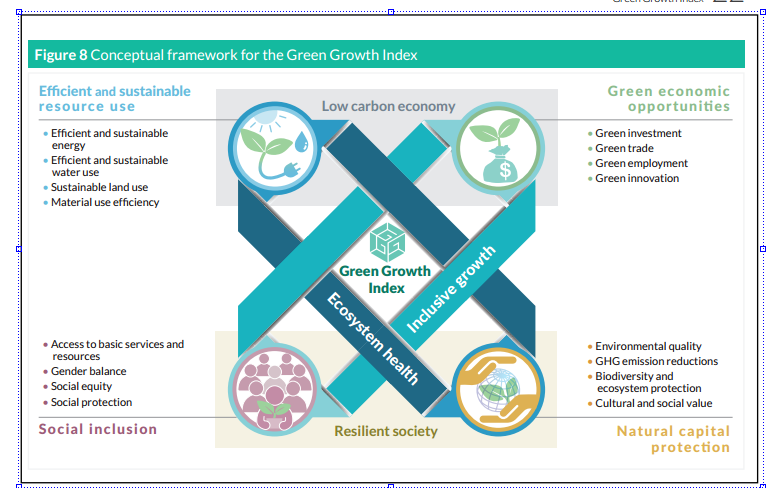 https://greengrowthindex.gggi.org/
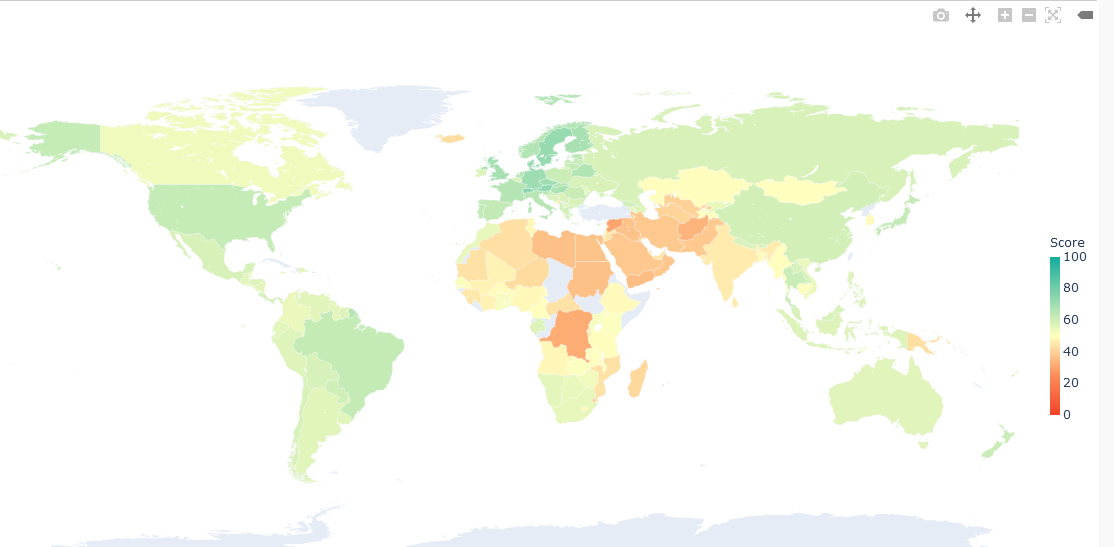 2010-2022 Green Growth Index
Greece: 64.46 (2022)
https://ggindex-simtool.gggi.org/
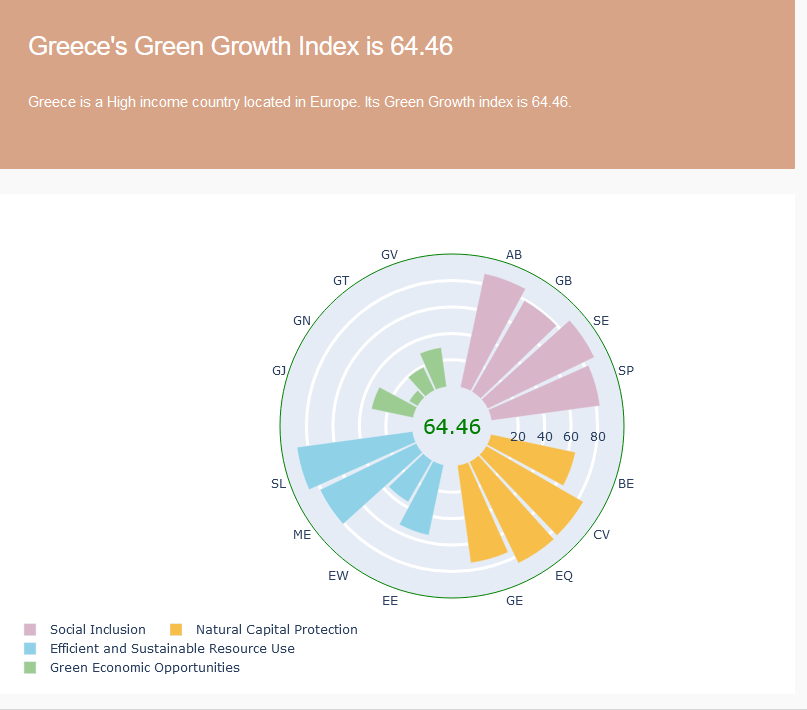 https://ggindex2022.herokuapp.com/DashBoard/country-comparator